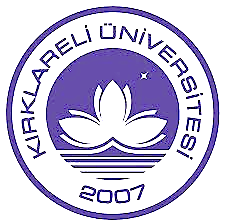 MATEMATİK BÖLÜMÜ 
Oryantasyon Programı
Kırklareli Üniversitesi
Bilgeliğe Yolculuk…
Matematik Bölümü 
Bölüm Başkanlığı
Sunum & Kapsam
Fen Edebiyat Fakültesi Tanıtımı
Matematik Bölümü Tanıtımı
Fen Edebiyat Fakültesi & Genel Tanıtımı
Genel Tanıtım
Matematik Bölümü & Oryantasyon Programı
Fen Edebiyat Fakültesi Fiziksel Genel Tanıtımı
4
Dekanlık katı dersliklerin karşıdında ek bina 3. katta yer almaktadır.
Matematik Bölümü & Tanıtımı
Matematik Bölümü Fiziksel Alt Yapı 
Matematik Bölüm Sosyal Aktivite ve Yaşam Alanları
Matematik Bölümü & Oryantasyon Programı
Bölümdeki Fiziksel Alt Yapı ve Diğer Koşullar
6
Matematik Bölümü & Oryantasyon Programı
Bölümdeki Öğrenci Sayıları
7
2022 mezun sayısı: 18
 Toplam mezun sayısı : 235
Matematik Bölümü & Oryantasyon Programı
Bölümdeki Anabilim Dalları ve Akademik Personel
8
Geometri;  Prof. Dr. Ali ÇALIŞKAN (Bölüm Başkanı), 
     Prof. Dr. Yasin ÜNLÜTÜRK, (Bölüm Başkan Yardımcısı)
     Dr. Öğr. Üyesi Muradiye ÇİMKİDER,
Cebir ve Sayılar Teorisi; Doç. Dr. Özen ÖZER,
	Ar.Gör. Ersin ŞENER
Analiz ve Fonksiyonlar Teorisi; Doç.Dr. Serap ÖZCAN,
     Dr. Öğr. Üyesi Nihan TIRMIKÇIOĞLU
,	Ar.Gör. Gökay KARABACAK
Matematik Bölümü & Oryantasyon Programı
Bölümdeki Anabilim Dalları ve Akademik Personel
9
Uygulamalı Matematik;  Dr. Öğr. Üyesi  Özlem KIRCI,
     Dr. Öğr. Üyesi Sinem ŞİMŞEK MENGİ (Bölüm Başkan Yardımcısı)
     Arş. Gör. Dr. Ümmü ŞAHİN ŞENER 
	Arş.Gör. Betül ÖZBAY ELİBÜYÜK
Topoloji; Dr. Öğr. Üyesi Ramazan EKMEKÇİ 
Matematiğin Temelleri ve Matematik Lojik; Dr. Öğr. Üyesi  Erdal İMAMOĞLU
Matematik Bölümü & Oryantasyon Programı
Bölümden Mezun Bir Öğrencinin Sahip Olacağı Yeterlikler
10
Matematik biliminin temel alanlarında yeterliliğe,
Bu alanda yayınları takip edebilecek bilimsel olgunluğa,
Matematiksel ve analitik düşünce yapısına,
Problem çözme yeteneğine sahip olacaklardır.
Matematik Bölümü & Oryantasyon Programı
Bölümdeki Bilimsel Araştırma ve Sosyal Sorumluluk Projeleri
11
Bilimsel araştırma projeleri: Her öğretim elemanı kendi alanında yayın ve projelerini yürütmektedir.
Sosyal sorumluluk projesi: Meslek Edinme Sürecine Matematiksel Dokunuş
Matematik Bölümü & Oryantasyon Programı
Bölümde Verilen Dersler / Öğrencinin Seçebileceği Dersler
12
Bölüm internet adresi;  http://math.klu.edu.tr/
Tabi olduğunuz müfredat;  Kayıt yılınızın müfredatıdır.
Zorunlu Dersler
Seçmeli Dersler
Matematik Bölümü & Oryantasyon Programı
Bölümdeki Mezuniyet Koşulları
13
Mezuniyet kredisi / AKTS; 240
Koşullu dersimiz yoktur.
Mezun olabilmek için müfredatınızdaki tüm zorunlu dersleri ve her dönem için belirtilen sayıda seçmeli dersleri not ortalamanız  2.00 ve üzerinde olacak şekilde başarılı olarak vermeniz gerekmektedir.
Sınıf geçmek için not ortalaması 1.80 dir.
Birinci sınıfın sonundan itibaren her sene sonunda bakılan not ortalamanız 1.80’in altında ise üst sınıftan herhangi bir ders alamazsınız.
Matematik Bölümü & Oryantasyon Programı
Bölümdeki Mezuniyet Sonrası İş Alanları
14
Çoğu mezunumuz formasyon sertifikasını alıp öğretmen olarak çalışmaktadır. 
Yüksek lisans ve doktora yapabilen mezunlarımız akademik kariyer şansı bulabilmektedir.
Kendini geliştiren mezunlarımız bankalarda, kamu,kurum ve kuruluşlarda hatta yazılım alanında da çalışma imkanı  bulabilirler.
Matematik Bölümü & Oryantasyon Programı
Bölümdeki Öğrenci Danışmanlığı Sistemi
15
Danışman öğretim üyeleri; öğrenci bilgi sisteminizde yazmaktadır.
Danışman ve ofis günleri; sabit bir gün olmamakla beraber öğretim üyelerinin kapılarında ders programı, danışmanlık ve ofis saatleri  asılacaktır.
Matematik Bölümü & Oryantasyon Programı
Bölümdeki Öğrenci İşleri Hizmetleri
16
Matematik bölümü öğrencileriyle Turan Bey ilgilenmektedir.
Her türlü sorularınız için bölüm temsilcisi ile iletişime geçebilirsiniz.
Matematik Bölümü & Oryantasyon Programı
Bölümdeki Yasal Hak ve Sorumluluklar
17
Eğitim Öğretim İle İlgili: Kırklareli Üniversitesi Ön Lisans ve Lisans Eğitim Öğretim Yönetmeliği (Eğitim/Lisans Programı/yönetmelikler)
YÖK mevzuatı (Yükseköğretim kurumları öğrenci disiplin yönetmeliği) (Eğitim/Lisans Programı/yönetmelikler)
Ulusal üst hukuk normları: anayasa, kanunlar,
Uluslararası hukuk normları,
Matematik Bölümü & Oryantasyon Programı
Bölümdeki Yasal Hak ve Sorumluluklar
18
Yükseköğretim kurumları öğrenci disiplin yönetmeliği
Uyarma cezasını gerektiren disiplin suçları
MADDE 4 – (1) Uyarma cezasını gerektiren eylemler şunlardır;
a) Yükseköğretim kurumu yetkililerince sorulan hususları haklı bir sebep olmadan zamanında cevaplandırmamak,
b) Yükseköğretim kurumu yetkililerince tesbit edilen yerler dışında ilan asmak,
c) Yükseköğretim kurumunun izniyle asılmış duyuruları, program ve benzerlerini koparmak, yırtmak, değiştirmek, karalamak veya kirletmek.
Kınama cezasını gerektiren disiplin suçları
MADDE 5 – (1) Kınama cezasını gerektiren eylemler şunlardır;
a) Yükseköğretim kurumu yetkililerince istenilen bilgileri eksik veya yanlış bildirmek,
b) Ders, seminer, uygulama, laboratuvar, atölye çalışması, bilimsel toplantı ve konferans gibi çalışmaların düzenini bozmak,
Matematik Bölümü & Oryantasyon Programı
Bölümdeki Yasal Hak ve Sorumluluklar
19
c) (Değişik:RG-7/11/2013-28814)2 Yükseköğretim kurumu içinde izinsiz olarak bildiri dağıtmak, afiş ve pankart asmak,
ç) Yükseköğretim kurumunca asılmış duyuruları, program ve benzerlerini koparmak, yırtmak, değiştirmek, karalamak veya kirletmek,
d) Sınavlarda kopyaya teşebbüs etmek.
Yükseköğretim kurumundan bir haftadan bir aya kadar uzaklaştırma cezasını gerektiren disiplin suçları
MADDE 6 – (1) Yükseköğretim kurumundan bir haftadan bir aya kadar uzaklaştırma cezasını gerektiren eylemler şunlardır;
a)  (Değişik:RG-23/12/2016-29927) Öğrenme ve öğretme hürriyetini engelleyici veya yükseköğretim kurumlarının işleyiş ve huzurunu bozucu eylemlerde bulunmak,
b) Disiplin soruşturmalarının sağlıklı bir şekilde yürütülmesini engellemek,
c) Yükseköğretim kurumundan aldığı kendine hak sağlayan bir belgeyi başkasına vererek kullandırmak veya başkasına ait bir belgeyi kullanmak,
ç) Yükseköğretim kurumunda kişilerin şeref ve haysiyetini zedeleyen sözlü veya yazılı eylemlerde bulunmak,
Matematik Bölümü & Oryantasyon Programı
Bölümdeki Yasal Hak ve Sorumluluklar
20
d) Yükseköğretim kurumu personelinin, kurum içinde ya da dışında, şeref ve haysiyetini zedeleyen sözlü veya yazılı eylemlerde bulunmak,
e) Yükseköğretim kurumunda alkollü içki içmek,
f) Yükseköğretim kurumuna ait kapalı ve açık mahallerde yetkililerden izin almadan toplantılar düzenlemek.
Yükseköğretim kurumundan bir yarıyıl için uzaklaştırma cezasını gerektiren disiplin suçları
MADDE 7 – (1) Yükseköğretim kurumundan bir yarıyıl için uzaklaştırma cezasını gerektiren eylemler şunlardır;
a) Yükseköğretim kurumu personeli ve öğrencilerini tehdit etmek,
b) Yükseköğretim kurumlarında işgal ve benzeri fiillerle yükseköğretim kurumunun hizmetlerini engelleyici eylemlerde bulunmak,
c) Kurum personeli ve öğrencilerine fiili saldırıda bulunmak,
ç) Yükseköğretim kurumlarında hırsızlık yapmak,
d) Yükseköğretim kurumu bünyesinde mevcut bina, demirbaş eşya ve benzeri malzemeyi tahrip etmek veya bilişim sistemine zarar vermek,
e) Sınavlarda kopya çekmek veya çektirmek,
Matematik Bölümü & Oryantasyon Programı
Bölümdeki Yasal Hak ve Sorumluluklar
21
f) Seminer, tez ve yayınlarında intihal yapmak.
g) (Ek:RG-23/12/2016-29927) Yükseköğretim kurumundan uzaklaştırma cezası almış olmasına rağmen, bu karara uymamak.
Yükseköğretim kurumundan iki yarıyıl için uzaklaştırma cezasını gerektiren disiplin suçları
MADDE 8 – (1) Yükseköğretim kurumundan iki yarıyıl için uzaklaştırma cezasını gerektiren eylemler şunlardır;
a) Yükseköğretim kurumu görevlilerine karşı cebir ve şiddet kullanarak görevin yapılmasına engel olmak,
b) Öğrencilere karşı cebir ve şiddet kullanarak yükseköğretim hizmetlerinden yararlanmalarını engellemek,
c) (Değişik:RG-7/11/2013-28814) Suç sayılan eylemleri işlemek(1) veya bir kimseyi veya grubu, cebir veya tehditle suç sayılan bir eylemi düzenlemeye veya böyle bir eyleme katılmaya zorlamak,
ç) Yükseköğretim kurumları içerisinde uyuşturucu ve uyarıcı madde kullanmak, taşımak, bulundurmak,
Matematik Bölümü & Oryantasyon Programı
Bölümdeki Yasal Hak ve Sorumluluklar
22
d) Sınavlarda tehditle kopya çekmek, kopya çeken öğrencilerin sınav salonundan çıkarılmasına engel olmak, kendi yerine başkasını sınava sokmak veya başkasının yerine sınava girmek,
e) Yükseköğretim kurumlarında cinsel tacizde bulunmak,
f) Yükseköğretim kurumlarında 10/7/1953 tarihli ve 6136 sayılı Ateşli Silahlar ve Bıçaklar ile Diğer Aletler Hakkında Kanuna aykırı olarak ateşli silahlarla mermilerini ve bıçaklarla saldırı ve savunmada kullanılmak üzere özel olarak yapılmış bulunan diğer aletleri, patlayıcı maddeleri taşımak ve bulundurmak,
g) Yükseköğretim kurumunun bilişim sistemine girerek kendisine veya başkasının yararına haksız bir çıkar sağlamak.
ğ) (Ek:RG-23/12/2016-29927)  Soruşturma ile görevlendirilenleri tehdit etmek.
Matematik Bölümü & Oryantasyon Programı
Bölümdeki Yasal Hak ve Sorumluluklar
23
Yükseköğretim kurumundan çıkarma cezasını gerektiren disiplin suçları
MADDE 9 – (1) Yükseköğretim kurumundan çıkarma cezasını gerektiren eylemler şunlardır;
a) Mahkeme kararıyla kesinleşmiş olmak kaydıyla, suç işlemek amacıyla örgüt kurmak, böyle bir örgütü yönetmek veya bu amaçla kurulan örgüte üye olmak, üye olmamakla birlikte örgüt adına faaliyette bulunmak veya yardım etmek,
b) Yükseköğretim kurumlarında uyuşturucu veya uyarıcı maddeleri satmak, satın almak, başkalarına vermek ve ticaretini yapmak,
c) 6136 sayılı Ateşli Silahlar ve Bıçaklar ile Diğer Aletler Hakkında Kanuna aykırı olarak ateşli silahlarla, mermilerini ve bıçaklarla saldırı ve savunmada kullanılmak üzere özel olarak yapılmış bulunan diğer aletleri, patlayıcı maddeleri kullanmak,
ç) Kişilerin vücudu üzerinde cinsel davranışlarda bulunmak suretiyle cinsel dokunulmazlıklarını ihlal etmek.
Matematik Bölümü & Oryantasyon Programı
2022-2023 Güz Dönemi Akademik Takvimi
24
http://math.klu.edu.tr  http://www.klu.edu.tr/
Matematik Bölümü & Oryantasyon Programı
2022-2023 Bahar Dönemi Akademik Takvimi
25
http://math.klu.edu.tr  http://www.klu.edu.tr/
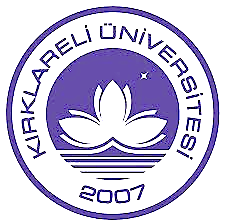 Kırklareli Üniversitesi
Güzel anı, başarı ve mutlulukla dolu bir üniversite hayatı dileğiyle….
Bilgeliğe Yolculuk…